Pengantar Ilmu Komunikasi
Oleh  - Suci  Marini Novianty, M.Si
Hello!
Nama saya Suci
Pengampu Mata Kuliah Pengantar Ilmu Komunikasi
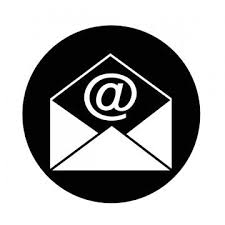 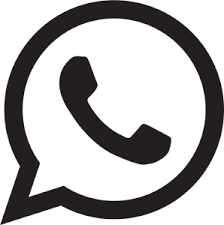 suci.marini@upj.ac.id
0812-811-287-97
2
Kontrak Perkuliahan
Penilaian
3
Kontrak Perkuliahan
Aturan di Kelas
Kata Kunci:

BERTANGGUNG JAWAB
ADIL
4
Bertanggung Jawab 
Datang tepat waktu, memenuhi aturan universitas, mengikuti semua proses kegiatan perkuliahan dengan baik
5
Adil 
“Saya tidak akan berbuat sesuatu yang saya tidak ingin orang lain lakukan terhadap saya,” Edmund Sutisna, Presiden UPJ
6
Kontrak Perkuliahan
Tata Tertib
Kehadiran  dihitung berdasarkan peraturan yang berlaku. 
Kehadiran mahasiswa dihitung berdasarkan kehadiran fisik di kelas.
Tidak ada negosiasi mengenai jumlah kehadiran bagi mahasiswa yang tidak diperbolehkan mengikuti UTS atau UAS baik kepada pihak Dosen maupun BAP.
Kuliah dimulai sesuai jadwal. Keterlambatan maksimal 15 menit.
Dosen akan melakukan absen panggil setelah 15 menit, bagi mahasiswa yang tidak ada di tempat pada saat pemanggilan akan dianggap tidak hadir.
Izin melalui teman, tidak berlaku.
7
Kontrak Perkuliahan
Tata Tertib
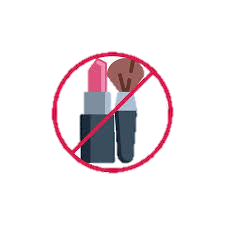 Dilarang mengakses ponsel selama perkuliahan (silent mode), KECUALI atas arahan Dosen
Dilarang membawa dan memakan makanan di kelas
Dilarang merias wajah, touch up, atau bercermin di dalam kelas.
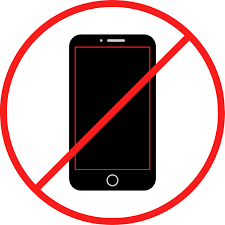 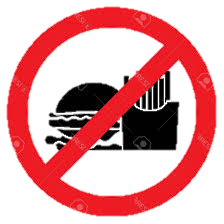 Membawa minuman diperbolehkan.
Menerima telepon atau membalas pesan penting di luar kelas.
8
Kontrak Perkuliahan
Wajib Dibawa
Buku Teks Wajib
Buku Catatan (1 buku Campus diberi label “Nama, Kelas”)
Alat tulis sendiri
KTM/ Name Tag pengenal
Silahkan meninggalkan kelas jika salah satu hal tersebut tidak dibawa.
9
Kontrak Perkuliahan
Ujian
Tidak ada tugas pengganti bagi mahasiswa yang tidak mengikuti UTS dan UAS
Ujian susulan diberikan sesuai dengan peraturan akademik UPJ
Pada ujian Open Book, mahasiswa hanya diperbolehkan membuka catatan & buku teks 
Tidak diperbolehkan saling meminjam buku & catatan pada ujian yang bersifat Open Book
Pelanggaran terhadap ketentuan ini akan berakibat pada pengurangan nilai ujian
10
Kontrak Perkuliahan
Tugas
Tugas individu dan kelompok harus dikumpulkan tepat  waktu. Keterlambatan penyerahan tugas akan mengurangi nilai sebanyak 25% hingga 50%
Tugas yang tidak dikumpulkan akan mengurangi nilai akhir
11
Kontrak Perkuliahan
Sanksi
Teguran lisan
Surat Peringatan
Tindakan resmi dari pihak Prodi & Universitas
12
Kontrak Perkuliahan
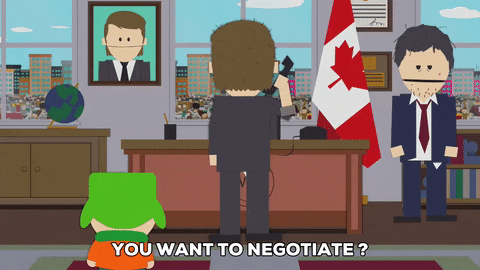 13
1
Komunikasi atau Ilmu Komunikasi?
Manusia tidak dapat hidup tanpa Komunikasi? True ?False?Kita selalu berkomunikasi, bahkan dengan diri kita sendiri? True? False?
Kenapa mesti kuliah kalau sehari – hari kita sudah berkomunikasi?
16
Apa yang kamu harapkan dari kuliah di prodi ini?
17
Komunikasi dan Ilmu Komunikasi berbeda
18
Apa bedanya?
19
Komunikasi
Proses sistemis
Orang berinteraksi
Simbol
Menciptakan dan menafsirkan makna
“Proses sistemis di mana orang berinteraksi dengan dan melalui simbol untuk menciptakan makna” (Wood)
20
Ilmu Komunikasi
Secara epistomologis, Ilmu Komunikasi = Communication Studies
Ilmu biasa disebut sebagai Science/Studies
Bedanya: 
Science  mempelajari masyarakat dan hubungan antar individu dalam suatu masyarakat (Sosiologi, Geografi, Ekonomi, Sejarah, Antropologi)
Studies  studi terpadu ilmu sosial dan humaniora, mengembangkan pengetahuan & pemahaman tentang sifat masyarakat yang beragam, dinamis, tentang bagaimana interaksi terjadi dalam budaya, masyarakat, & lingkungan
21
[Speaker Notes: Epistomologis  hakikat dari pengetahuan, justifikasi, dan rasionalitas keyakinan]
Ilmu Komunikasi
Ilmu Komunikasi sebagai Studies  Membahas Media Digital, Komunikasi Bencana, Komunikasi Lingkungan, PR, Jurnalistik  Budaya, Masyarakat, Lingkungan  Beragam, Dinamis
22
Ilmu Komunikasi
Pengamatan terhadap Produksi, Proses, & Pengaruh dari Sistem Tanda dan Lambang
Dengan pengembangan Teori 
Tujuannya menjelaskan fenomena
“Pengamatan terhadap produksi, proses, & pengaruh dari sistem tanda dan lambang melalui pengembangan teori dengan tujuan menjelaskan fenomen yang berkaitan dengan produksi, proses, & pengaruh dari sistem tanda dan lambang” (Berger & Chaffee)
23
Ilmu Komunikasi
Ruang Lingkup Ilmu Komunikasi
Fokus Ilmu Komunikasi
Sistem tanda dan lambang dalam kehidupan manusia
24
2
Sejarah Ilmu Komunikasi
Pendiri communication studies adalah Wilbur Schramm (1907-1987). 
Dia adalah orang pertama di dunia ini yang bergelar profesor komunikasi
Iowa Journalism School 1943  perintis sekolah komunikasi pertama
Institute of Communication Research di Illinois 1947
26
Periode Tradisi Retorika
Belum dikenal istilah komunikasi  retorika 
Zaman Yunani kuno  perintisnya Aristotles
Persuasif, berhasil bila ada ethos (kredibilitas sumber), pathos (permainan emosi sasaran), logos (fakta, pendukung logis)
27
Periode Pertumbuhan: 1900 – PD II
Pearce  penemuan yang revolusioner
Penemuan radio, televisi, telepon, satelit, jaringan komputer
Akhir PD I  propaganda dan opini publik, peran media dalam perdagangan, pemasaran dan periklanan
Ilmu sosial berpengaruh pada ilmu komunikasi
28
Periode Konsolidasi: PD II – 1960-an
Ilmu komunikasi  suatu ilmu pengetahuan sosial yang bersifat multidisipliner (mencakup ilmu lain – sosiologi, ekonomi, politik, dll)
Konsep – konsep baku tentang dasar proses komunikasi 
Pelopor ilmu komunikasi; Lasswell (ilmu politik),Lazarfelds (sosiologi), Lewin & Hovland (psikologi sosial), Shannon & Weaver (insinyur komunikasi)
Multidisipliner
29
Periode Teknologi Komunikasi: 1960-an - sekarang
Take off  mulai banyak institusi pendidikan komunikasi
Bertambahnya teori dan model komunikasi, juga berkaitan dengan online
30
Pengayaan
Sebutkan dan jelaskan sejarah perkembangan Ilmu Komunikasi 
Sebutkan ciri- ciri pertumbuhan dari perkembangan Ilmu Komunikasi
Sebutkan perbedaan Komunikasi dan Ilmu Komunikasi, kenapa harus dipelajari di universitas

Tulis di buku catatan dan isi lalu kumpulkan ke asdos kelas
31
Thanks!
Any questions?
32